Nederlands
H3B, Josje Kuenen, les 1, week 44
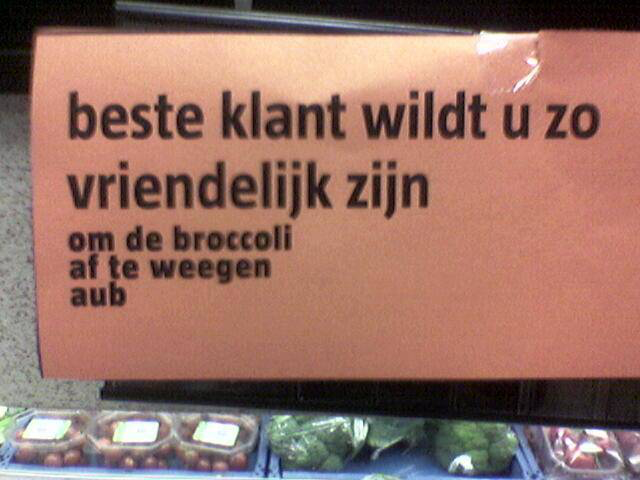 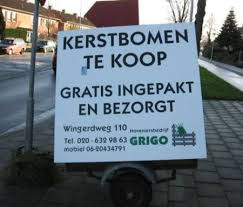 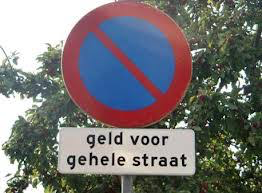 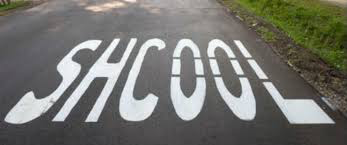 AGENDa
Nakijken vorige opdracht
Complicaties met de t in de jij/jouwvorm
Verder met verleden tijd
Tegenwoordige tijd
Hele werkwoord=infinitief (leuk scrabblewoord!)
Stam: hele werkwoord min – en	, dus de stam van worden = word


Enkelvoud stam		Ik loop, loop ik? Loop jij? | Ik word, word ik?  Word jij?
Enkelvoud stam + t		jij/u loopt, hij/zij/het loopt |  jij/u wordt, hij/zij/het wordt
Meervoud hele werkwoord 	wij/jullie/zij lopen |  wij/jullie/zij worden

De t valt alleen weg bij jij in een vraagvorm: 
Je meldt je ziek. Meld jij je ziek? 
Je loopt naar de kerk. Loop jij naar de kerk?
Antwoorden oefening 2
Met zijn vriendelijke woorden verovert Joep ieder meisjeshart.
De brandweer blust het paasvuur, dat te hard brandt.
Ik vind dat ons werkstuk best interessant wordt.
Voorspelt het KNMI dat het zaterdag regent?
Jij veronderstelt blijkbaar, dat ik je voor de gek houd. 
Vind je het jammer dat de rozenstruik verwildert?
Anna vermoedt dat wij ons diploma dit jaar niet halen.
Het verheugt mij zeer dat u de functie aanvaardt.
Soms toch een t voor de je–vorm
Meld jij je morgen ziek?	
Meldt je moeder je morgen ziek?	

Twee manieren om te onthouden:
Manier 1:
In zin 1 is het onderwerp ‘je’ tweede persoon enkelvoud dus zonder t.
In zin 2 is het onderwerp je moeder, derde persoon enkelvoud dus een t.
Manier 2:
Kun je ‘je’ vervangen door ’jouw’ (bezittelijk vnw) dan schrijf je wel een t.
Nu jullie:
Red(t?) je me morgen van die heks van Nederlands?
Brand(t?) je kaars die je van de pastoor kreeg nog steeds?
Land(t?) je morgen of volgende week in LA?
Vind(t?) je moeder het wel goed dat je boeken van Wolkers leest?
Omrand(t?) je je kerstkaart met een gouden lijstje?
Let op!
Dus voor de verleden tijd: 

Haal –en van het hele werkwoord af
Zit de laatste letter in ’T eX-KoFSCHiP? 
Dan: – te(n) erachter

Niet in ’T eX-KoFSCHiP? 
Dan:  – de(n) erachter!
Werk– en? Werkte!

Brand– en? Brandde!

Wacht-en? Wachtte!

Verv-en? Verfde!

Tracht–en? Trachtte!
Vervoeg de werkwoorden in de verleden tijd.

Ik had me verslapen en  ….(haasten) me naar school.
Die batterij ….(branden) wel meer dan tien uur!
Mijn beste vriend …..(verhuizen) vorige maand.
(verven)…jij je haar vroeger zelf?
Mijn opa….. (slachten) vroeger zijn varkens zelf.
Gisteren …..(wachten) de leerlingen wel een kwartier op de juf.
De dief …..(racen) net voorbij!
De kapper (vinden)…. krullen knippen moeilijk, dus hij gaat op cursus
Die jongen (sissen)… vroeger altijd naar meisjes in het winkelcentrum.
De roetveegpiet…(maken) tijdens de intocht gekke sprongen.
Voltooide tijd: het is al gebeurdHet voltooid deelwoord gedraagt zich als de verleden tijd
Tegenwoordige tijd
Verleden tijd
Voltooide tijd
Het vlees brandt. 		Het vlees brandde te lang. 	Het vlees is verbrand.
De kapper verft mijn haar. 	Hij verfde mijn haar. 		De haren zijn geverfd.
Ik print de oefening. 		Gister printte ik de oefening. 	De oefening is geprint.
De juf werkt. 			De juf werkte. 			De juf heeft gewerkt.
De leerling oefent. 		De leerling oefende. 		De leerling heeft geoefend.
Oefening
De kaars heeft wel drie weken (branden, vd).
De zuster (haasten, pvvt) zich naar de patiënt.
(vinden, pvtt) jij ook niet dat spelling belangrijk is?
De docent (trachten, pvvt) de leerlingen te motiveren nog een oefening te doen.
Heeft je moeder die trui zelf (breien, vd)?
Had je mentor jou niet een herkansing (beloven, vd)?
(verven, pvvt) jij dat huis samen met je zus?
Ben je naar het buitengebied (verhuizen, vd)?
Maken
Maken opdracht 3, boek p. 32
Moeilijk? Bekijk filmpje nog eens!
Extra oefenen? Cambiumned! (Optioneel, voor degenen die voor goud gaan!)